Leveraging WorldCat
Data Mining the Largest Library Database in the World

Roy Tennant
OCLC Research
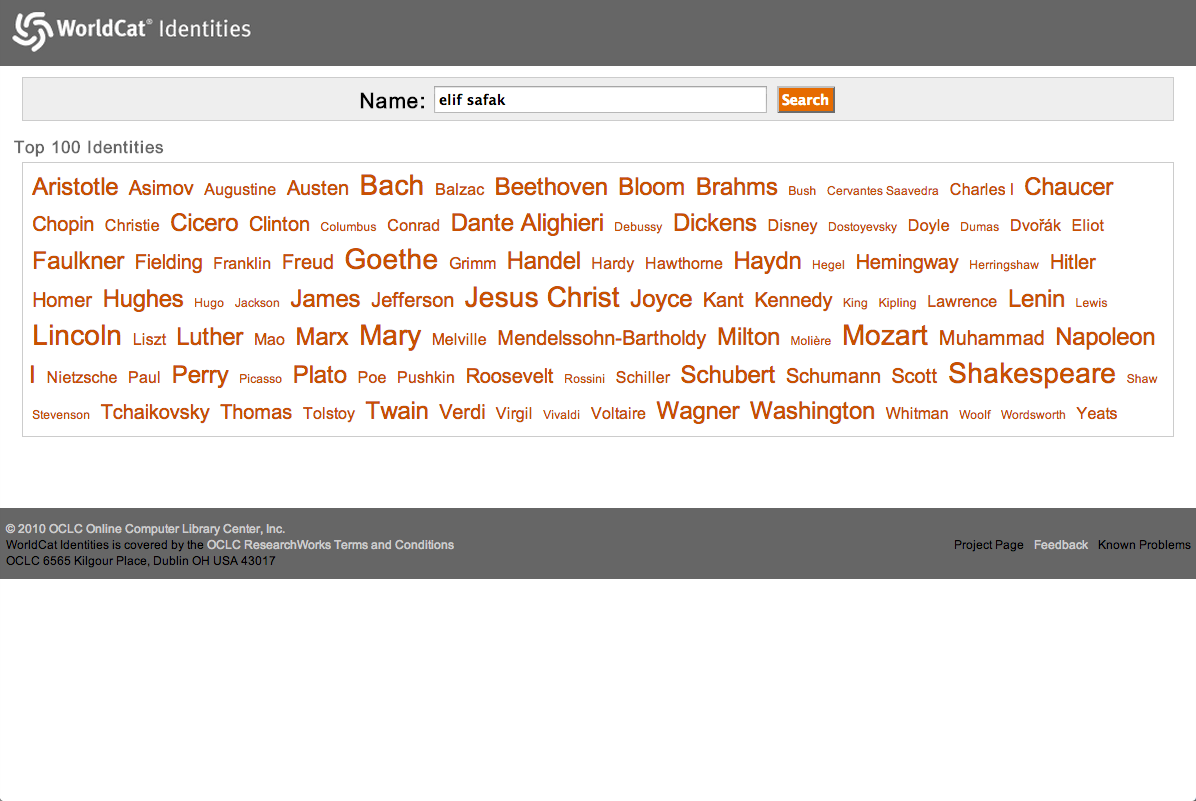 Algorithmically constructed 
from WorldCat records
Worldcat.org/identities/
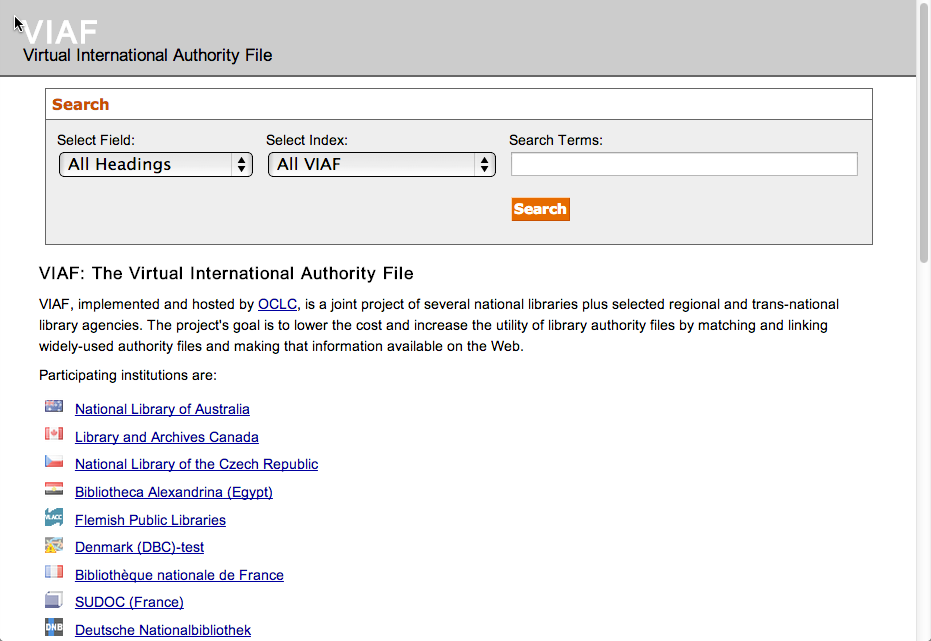 A Union database of 
authority records
Viaf.org
The Responsible Party
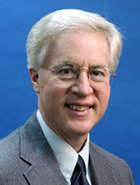 Thom Hickey
Chief Scientist
OCLC Research
290+ million records
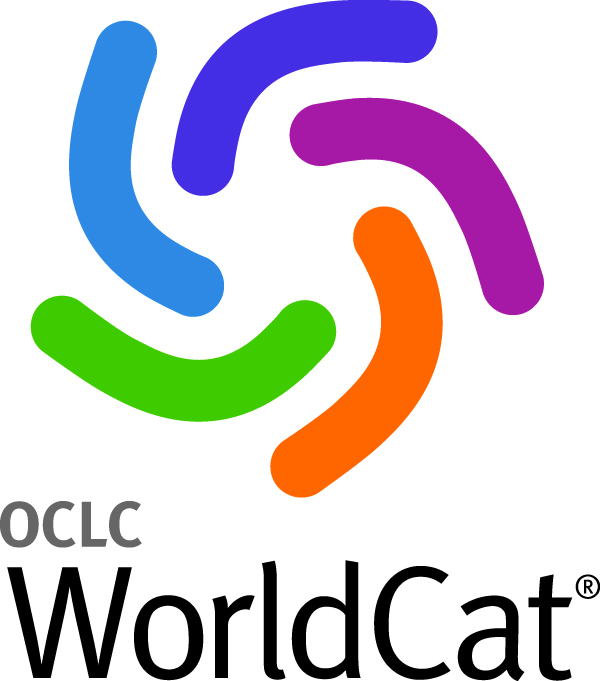 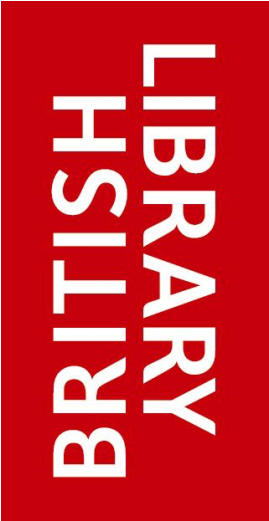 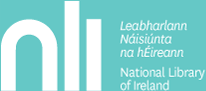 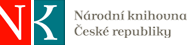 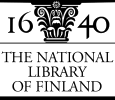 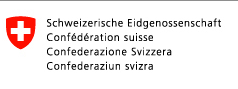 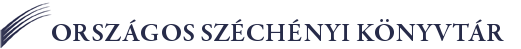 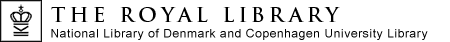 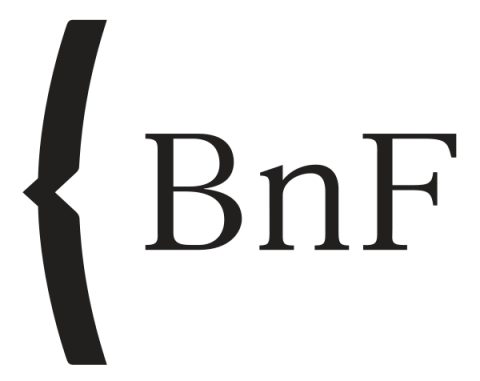 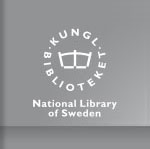 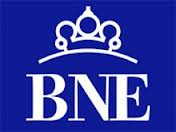 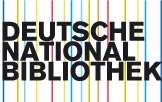 60.2%
30 June 2012
Language Coverage
274 million

		36.5 million
25.5 million
		11.3 million
	4.7 million
	4.3 million
3.6 million
	3.5 million
Total

German
French
Spanish
Italian
Dutch 
Russian 
Latin
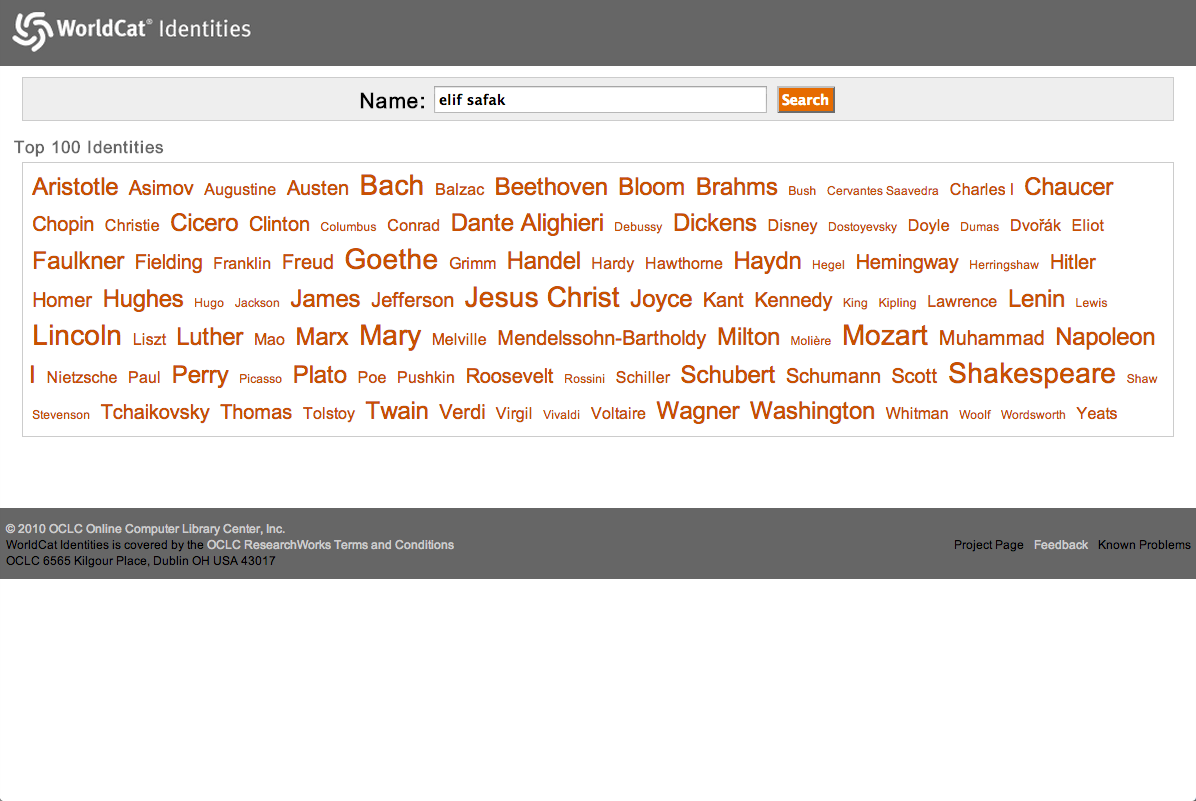 Worldcat.org/identities/
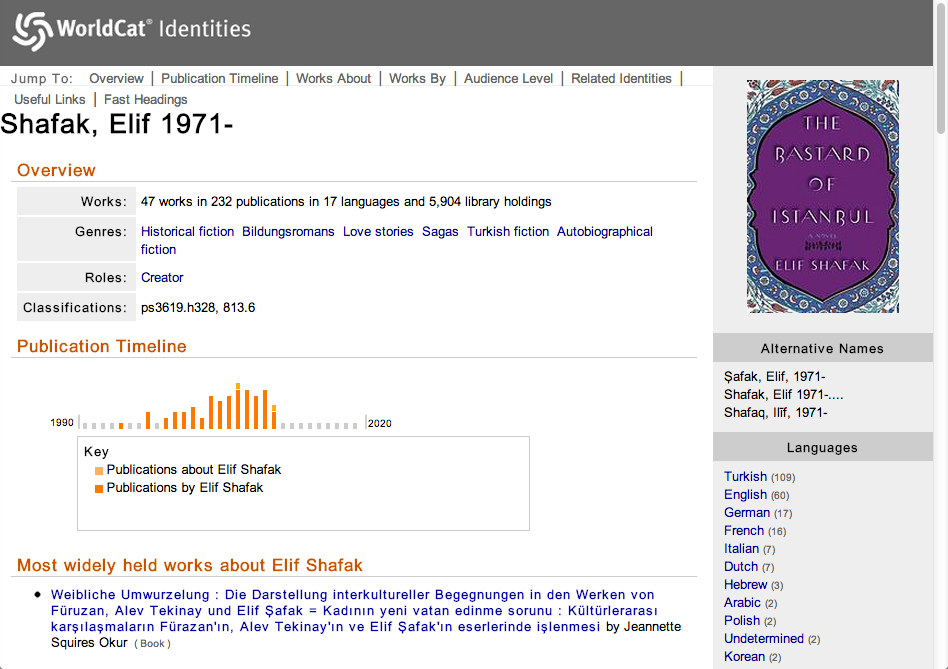 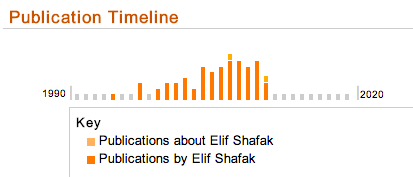 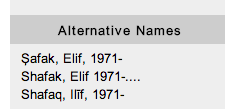 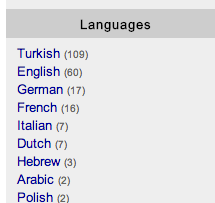 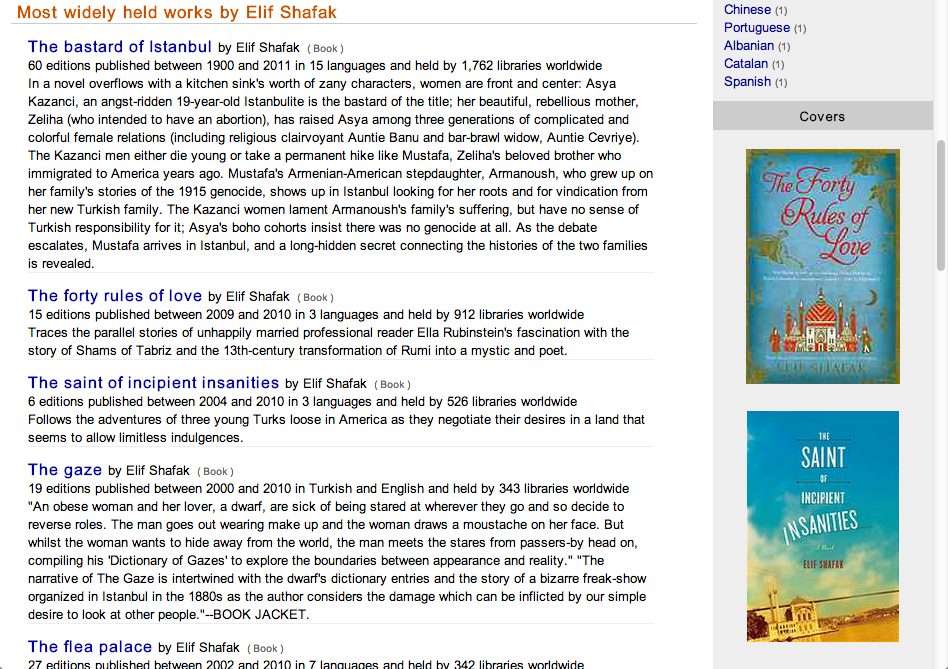 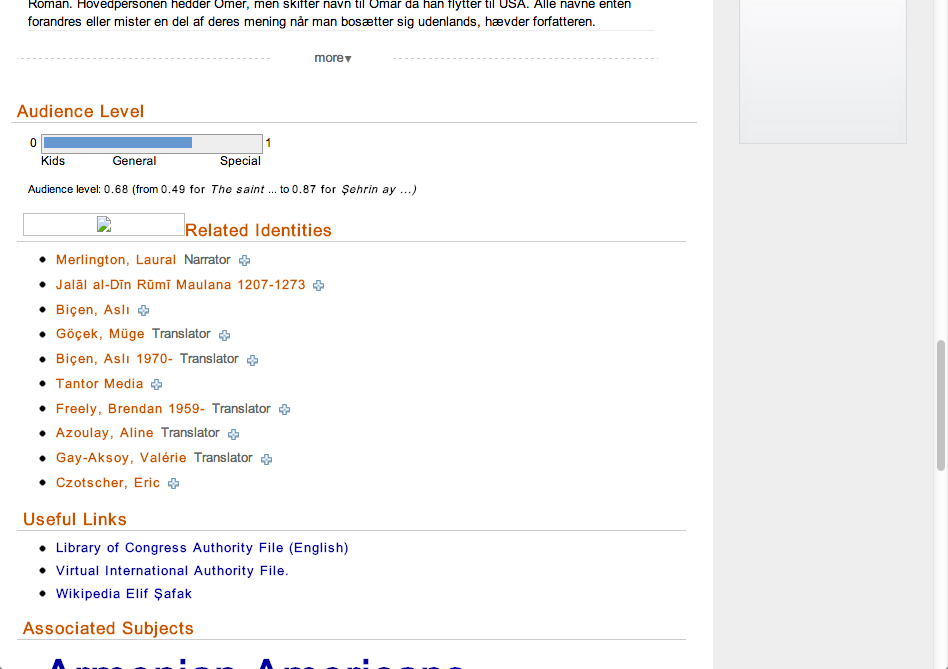 (Diana Gabaldon)
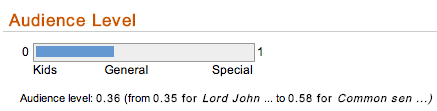 (J.K. Rowling)
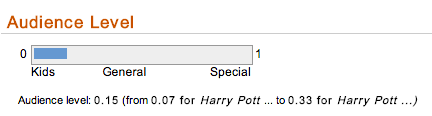 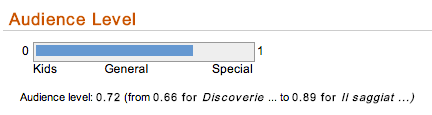 (Galileo)
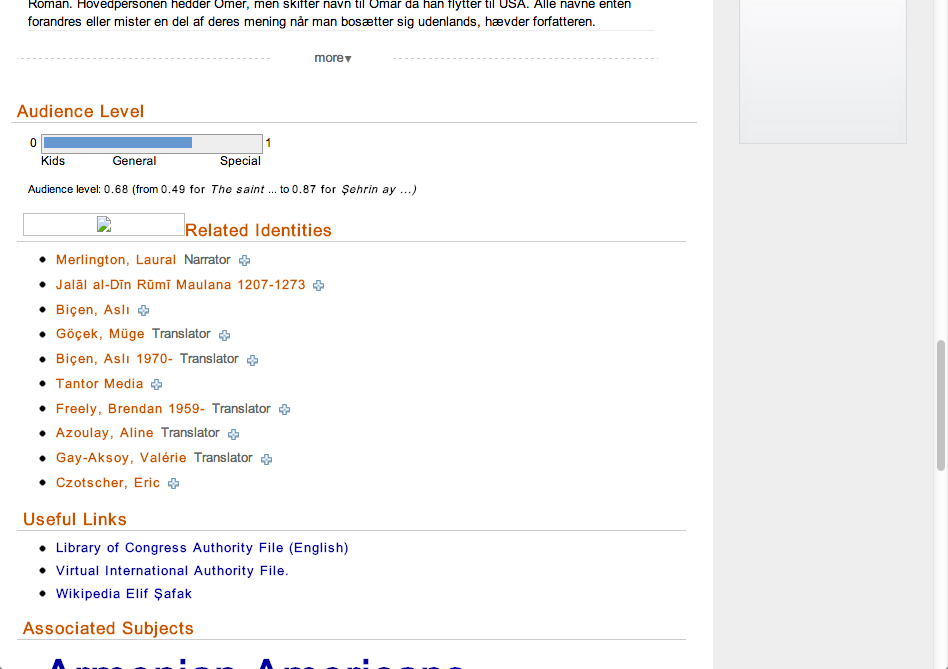 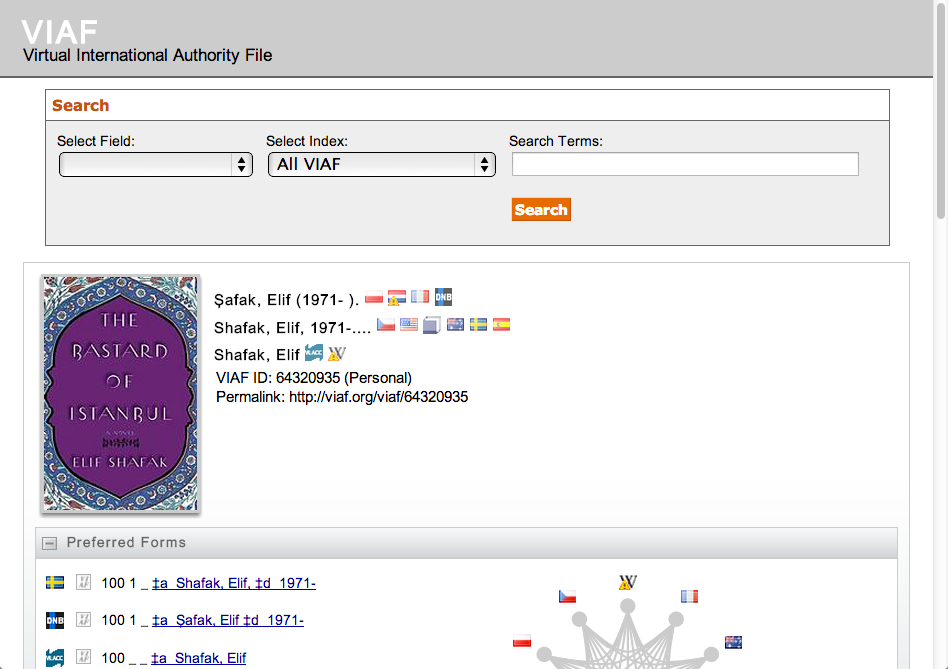 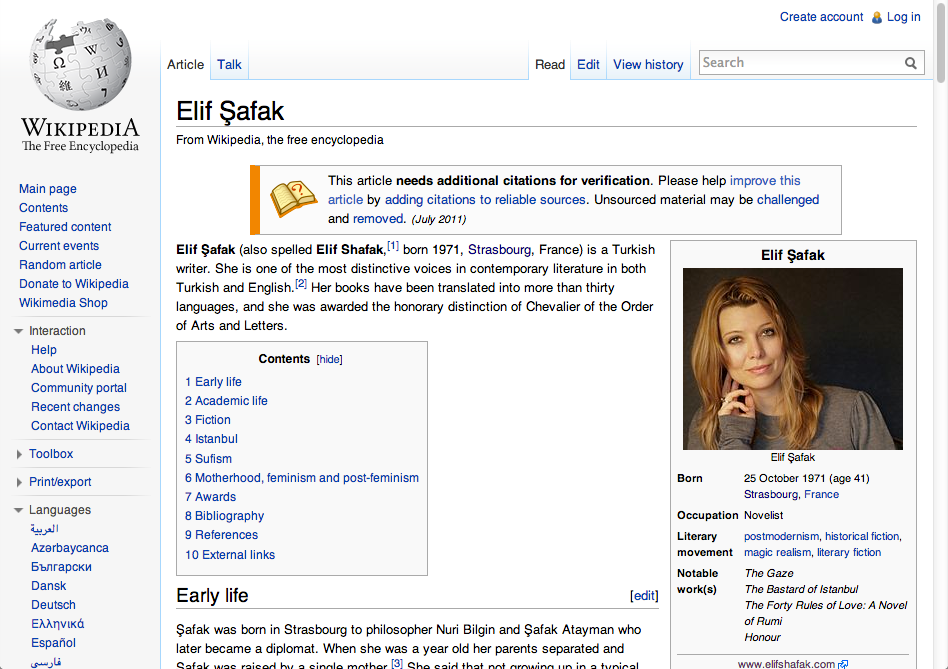 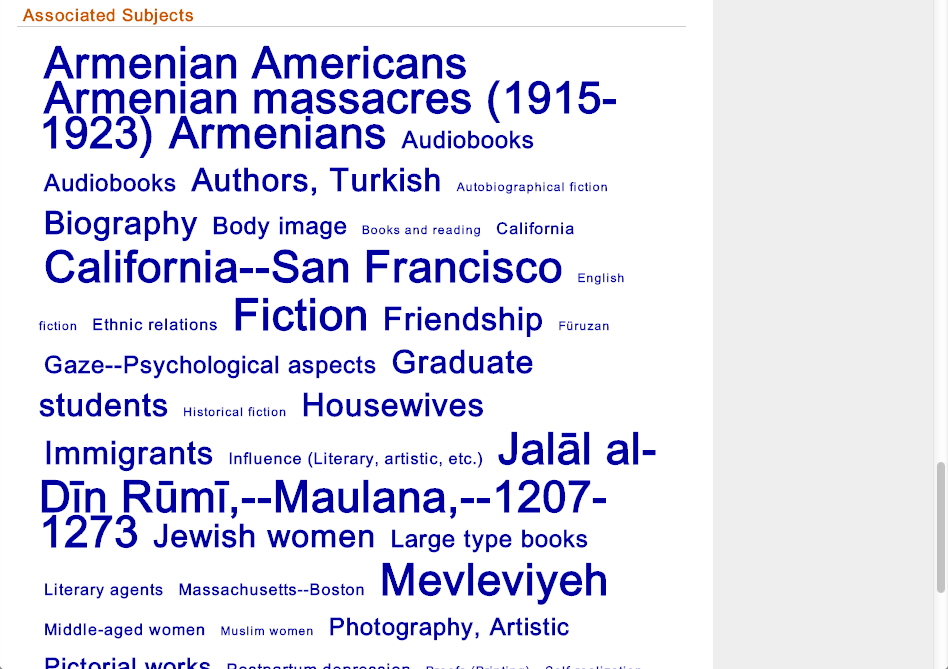 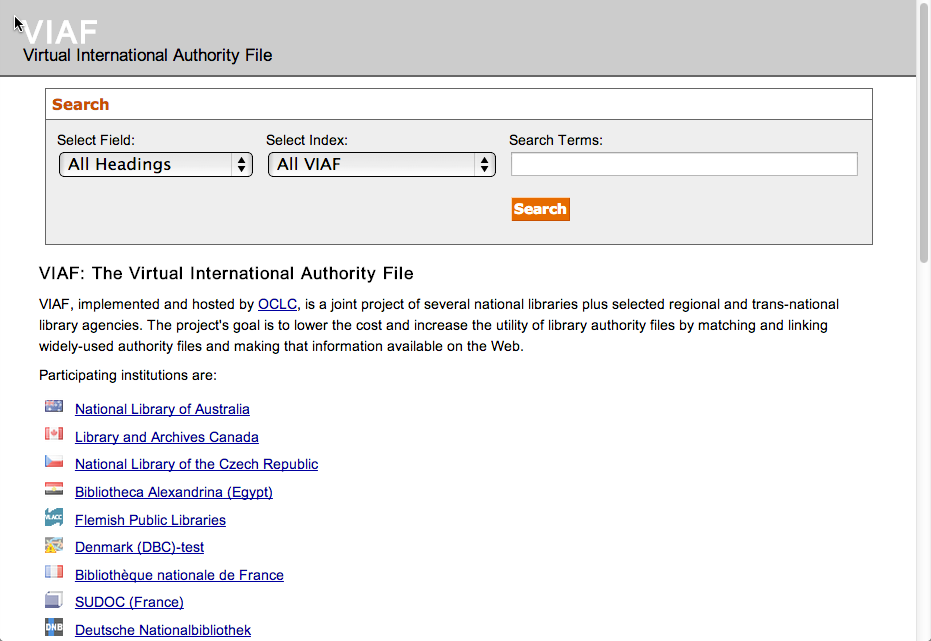 Viaf.org
VIAF Participants
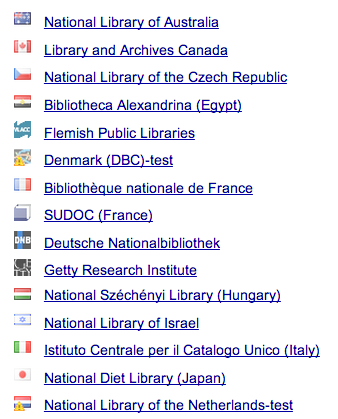 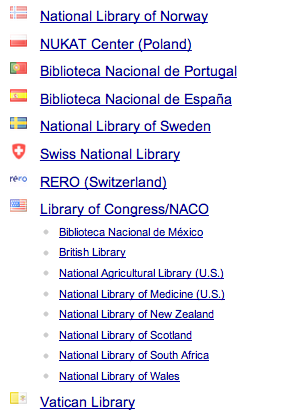 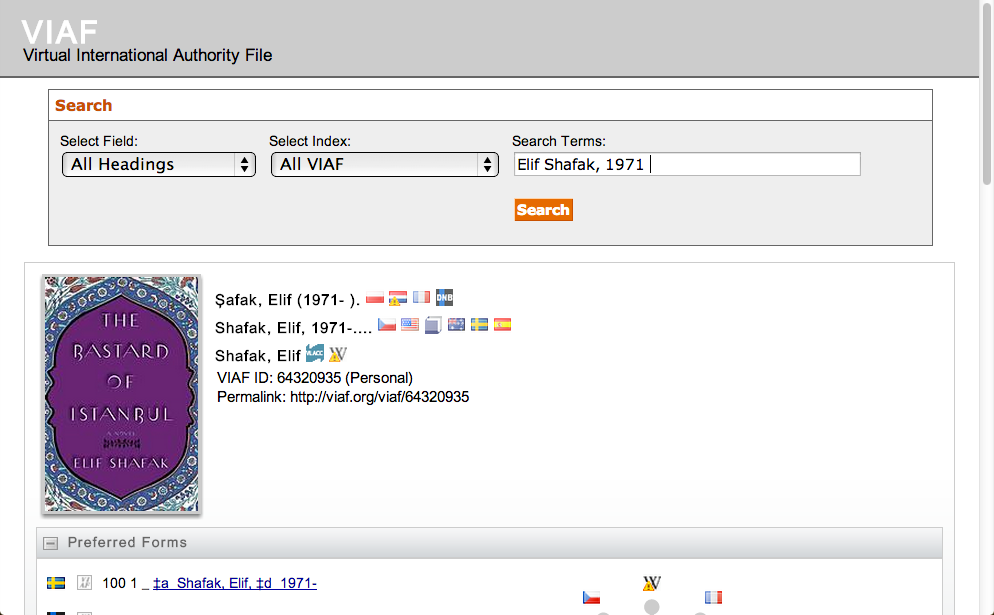 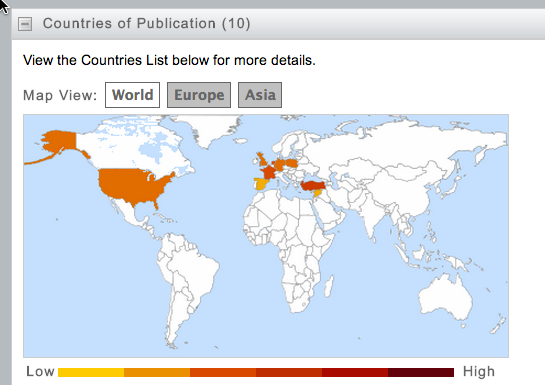 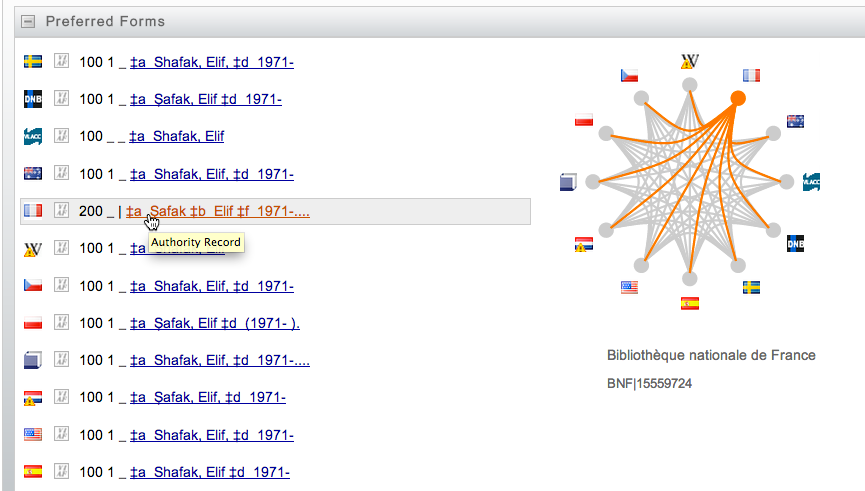 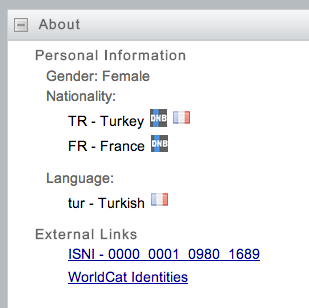 “Super” Authority File
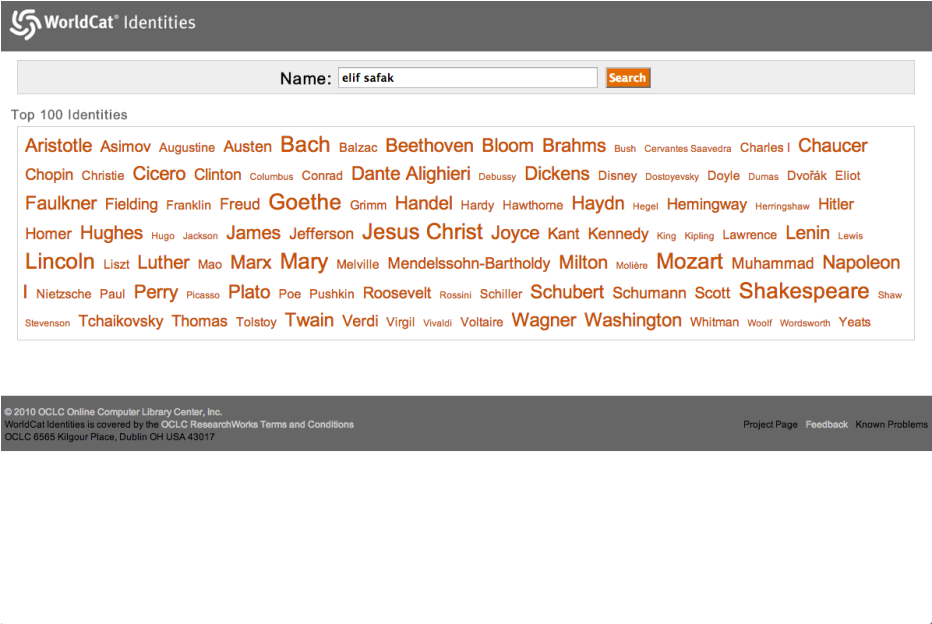 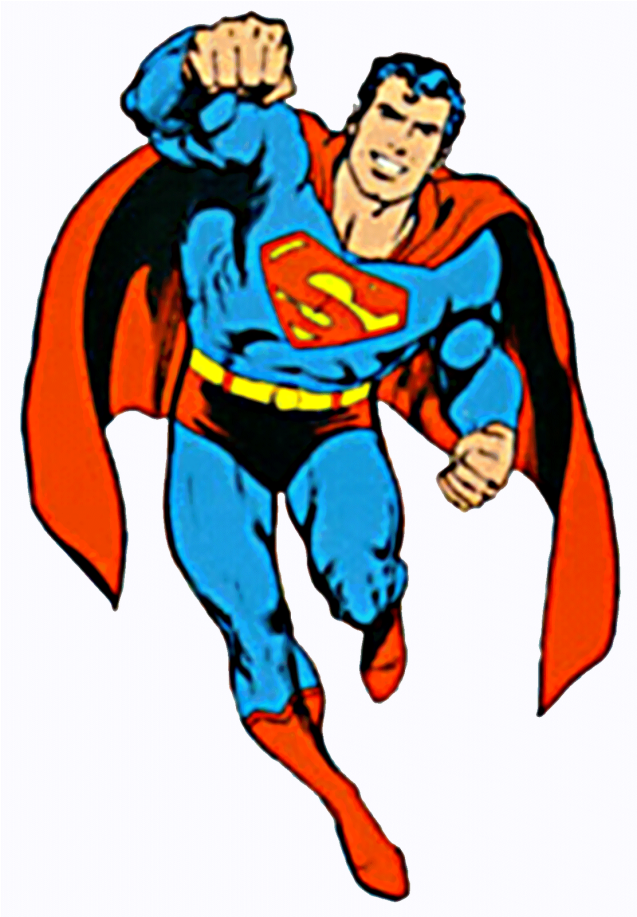 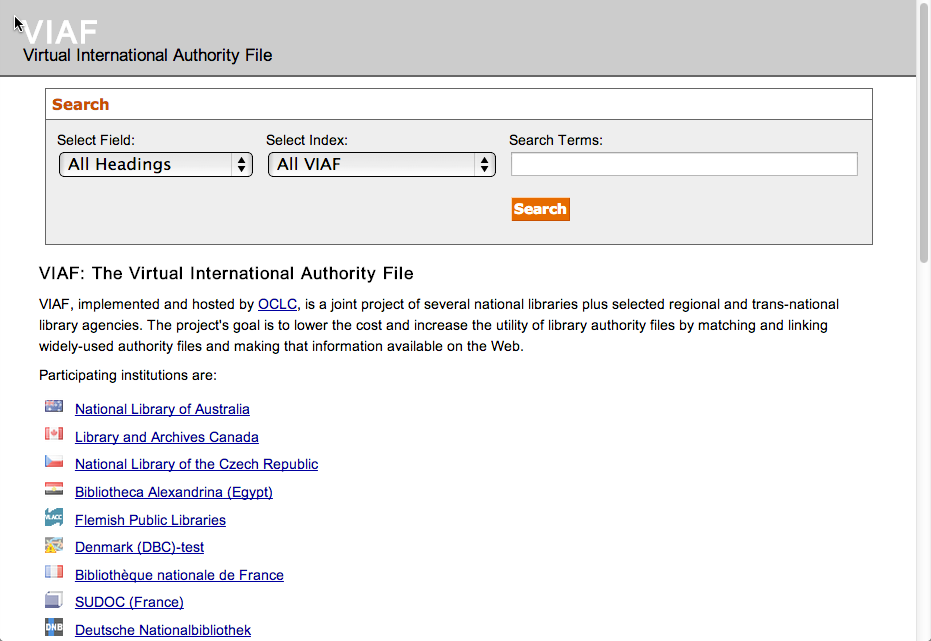 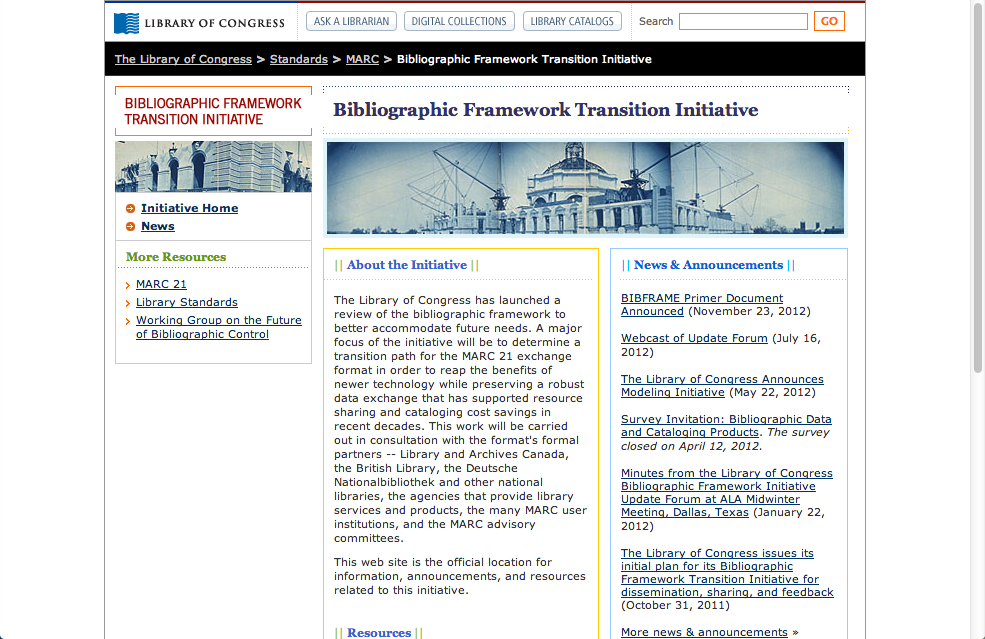 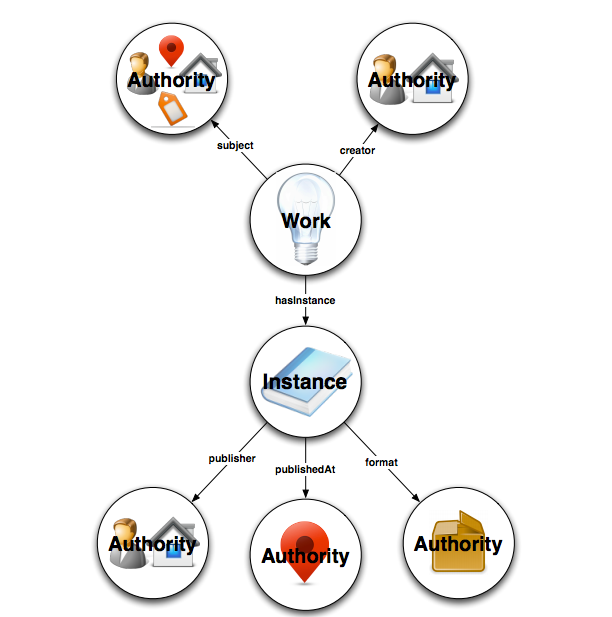 Our Cataloging Future
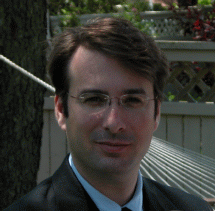 “Moving from cataloging to catalinking”
Eric Miller, Zepheira
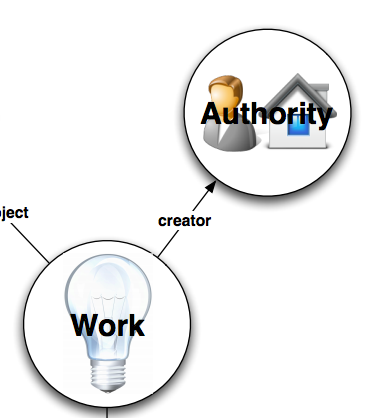 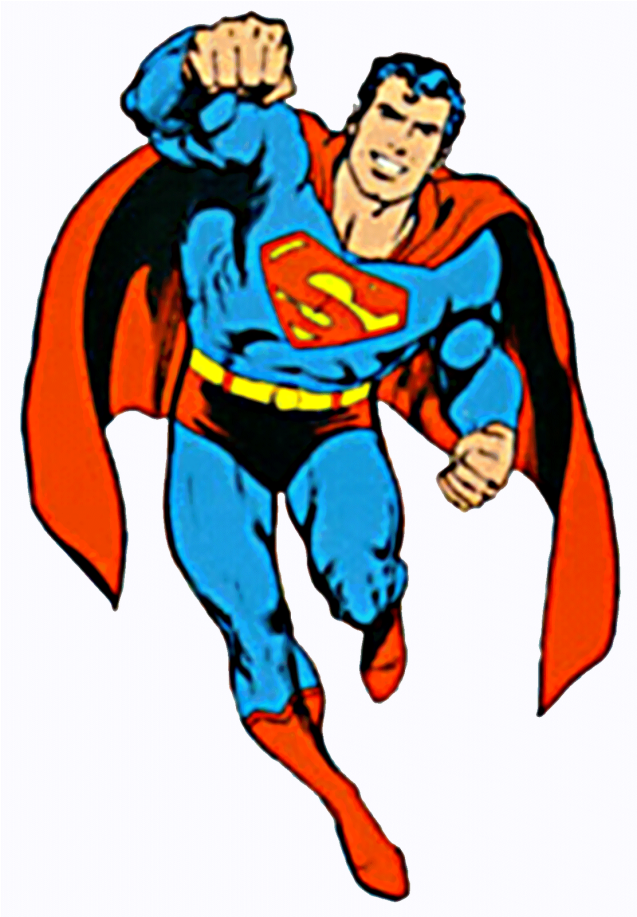 Some Lessons
Widespread collaboration is essential
Normalizing the data is essential
Normalizing the data is complicated
Everything is interrelated:
You can’t bring names together if titles don’t match
You can’t bring titles together if names don’t match
Batch mode processing still rules (but we’re getting better and faster at it)
Conclusions
Data mining isn’t just useful, it’s essential
Extracting data from MARC that is useful in other contexts is possible, but will require sophisticated processing
Only very large organizations (e.g., OCLC, national libraries) have the data and resources to do this work
Thankfully, we are doing it, but there is much more to be done
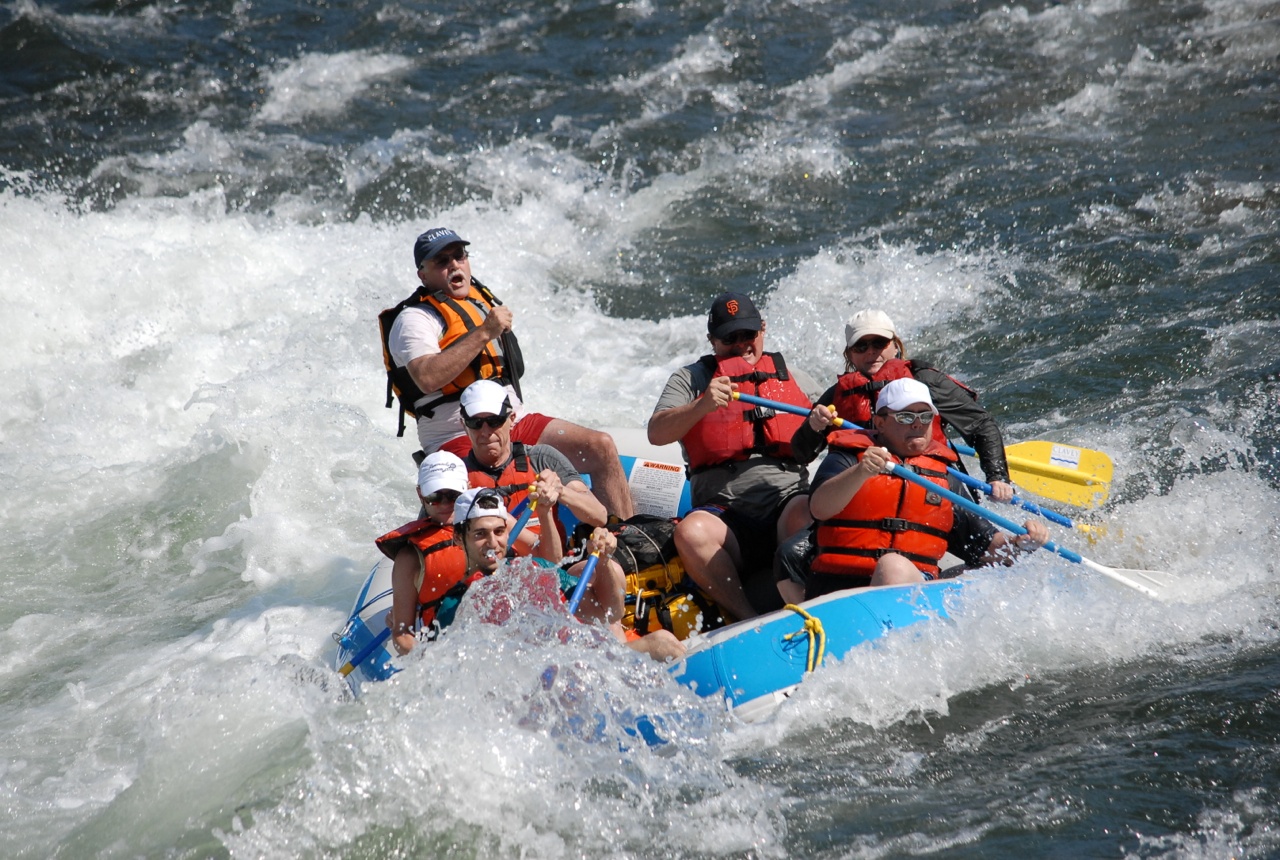 Roy Tennant

tennantr@oclc.org
@rtennant
roytennant.com